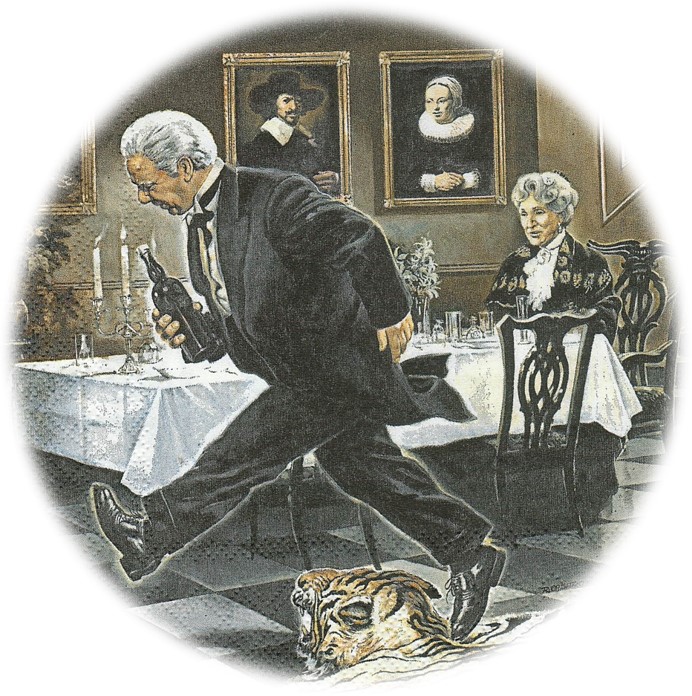 ENGLISH 
BIT BY BIT
THE OUTSTANDINGLY DIFFERENT 
ENGLISH LANGUAGE LEARNING AND PRACTICE CLUB
DINNER FOR ONE AND ALL!
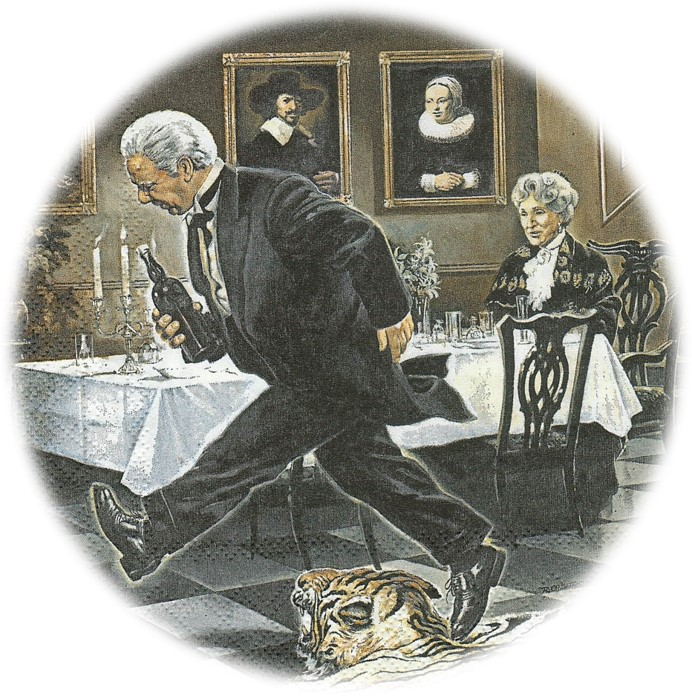 ENGLISH 
BIT  BY
BIT
THE OUTSTANDINGLY DIFFERENT 
ENGLISH LANGUAGE 
LEARNING AND PRACTICE CLUB
DINNER FOR ONE AND ALL!
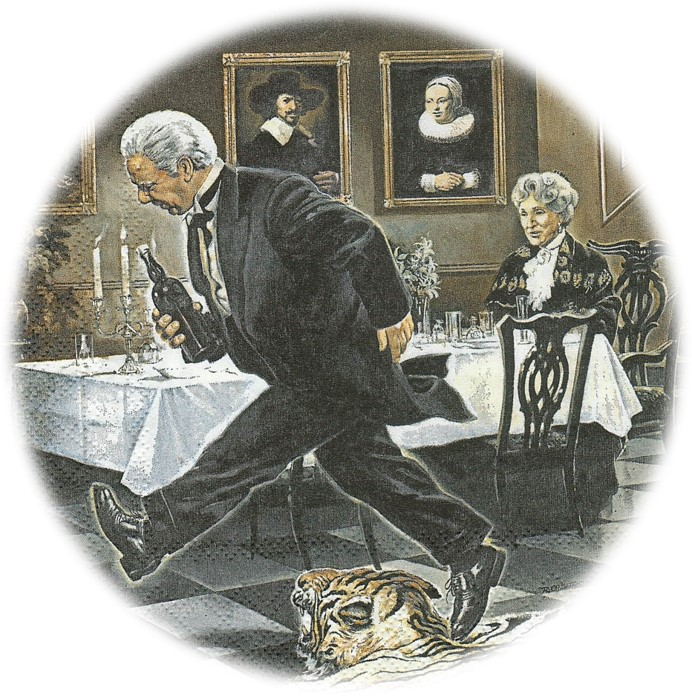 ENGLISH 
BIT  BY
BIT
THE OUTSTANDINGLY DIFFERENT 
ENGLISH LANGUAGE 
LEARNING AND PRACTICE CLUB
TEATIME ON THE ORIENT EXPRESS!
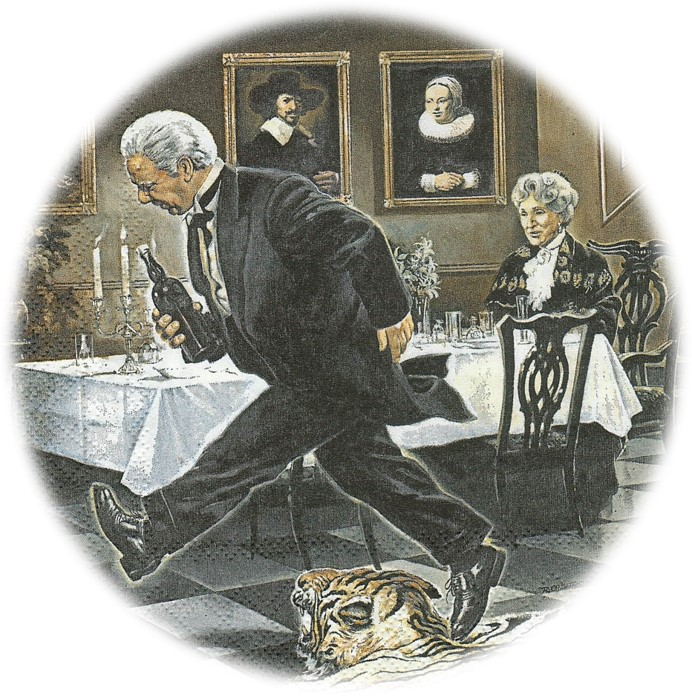 ENGLISH 
BIT  BY
BIT
THE OUTSTANDINGLY DIFFERENT 
ENGLISH LANGUAGE 
LEARNING AND PRACTICE CLUB
A PORT IN ANY STORM ?
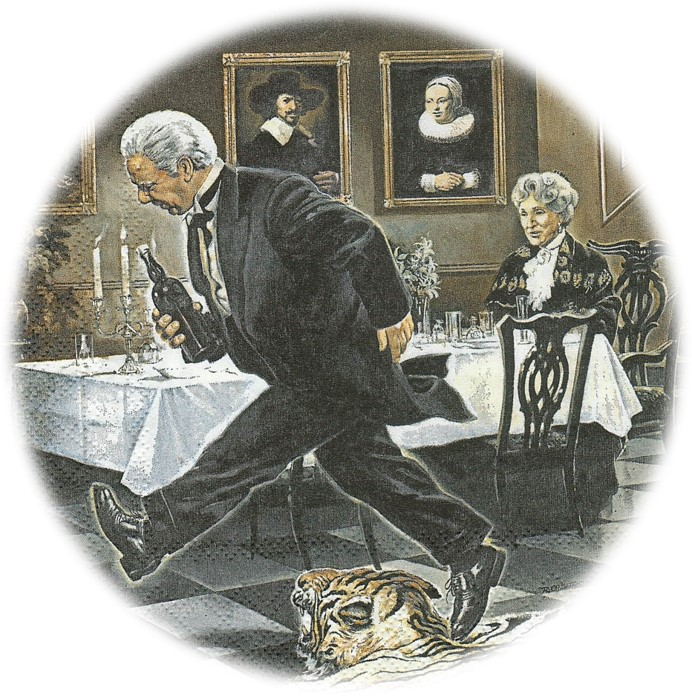 ENGLISH 
BIT  BY
BIT
THE OUTSTANDINGLY DIFFERENT 
ENGLISH LANGUAGE 
LEARNING AND PRACTICE CLUB
WE ARE AMUSED?
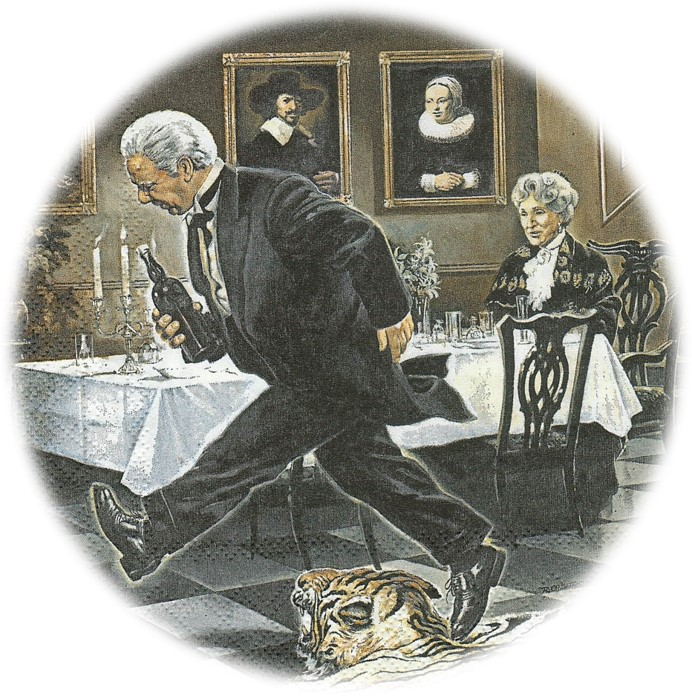 ENGLISH 
BIT  BY
BIT
THE OUTSTANDINGLY DIFFERENT 
ENGLISH LANGUAGE 
LEARNING AND PRACTICE CLUB
WE ARE AMUSED?
TALKING ABOUT THE PAST
The story of our lives and memories
TALKING ABOUT THE PRESENT
Telling what’s happening now
TALKING ABOUT THE FUTURE
Our hopes and expectations
TALKING ABOUT THE PAST
The story of our lives and memories
TALKING ABOUT THE PRESENT
Telling what’s happening now
TALKING ABOUT THE FUTURE
Our hopes and expectations
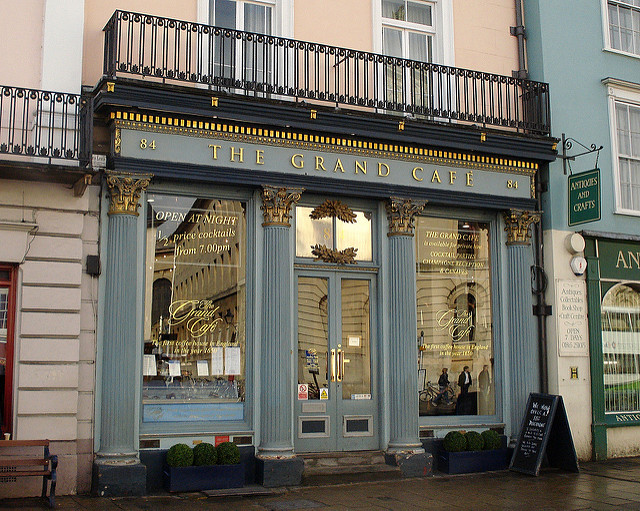 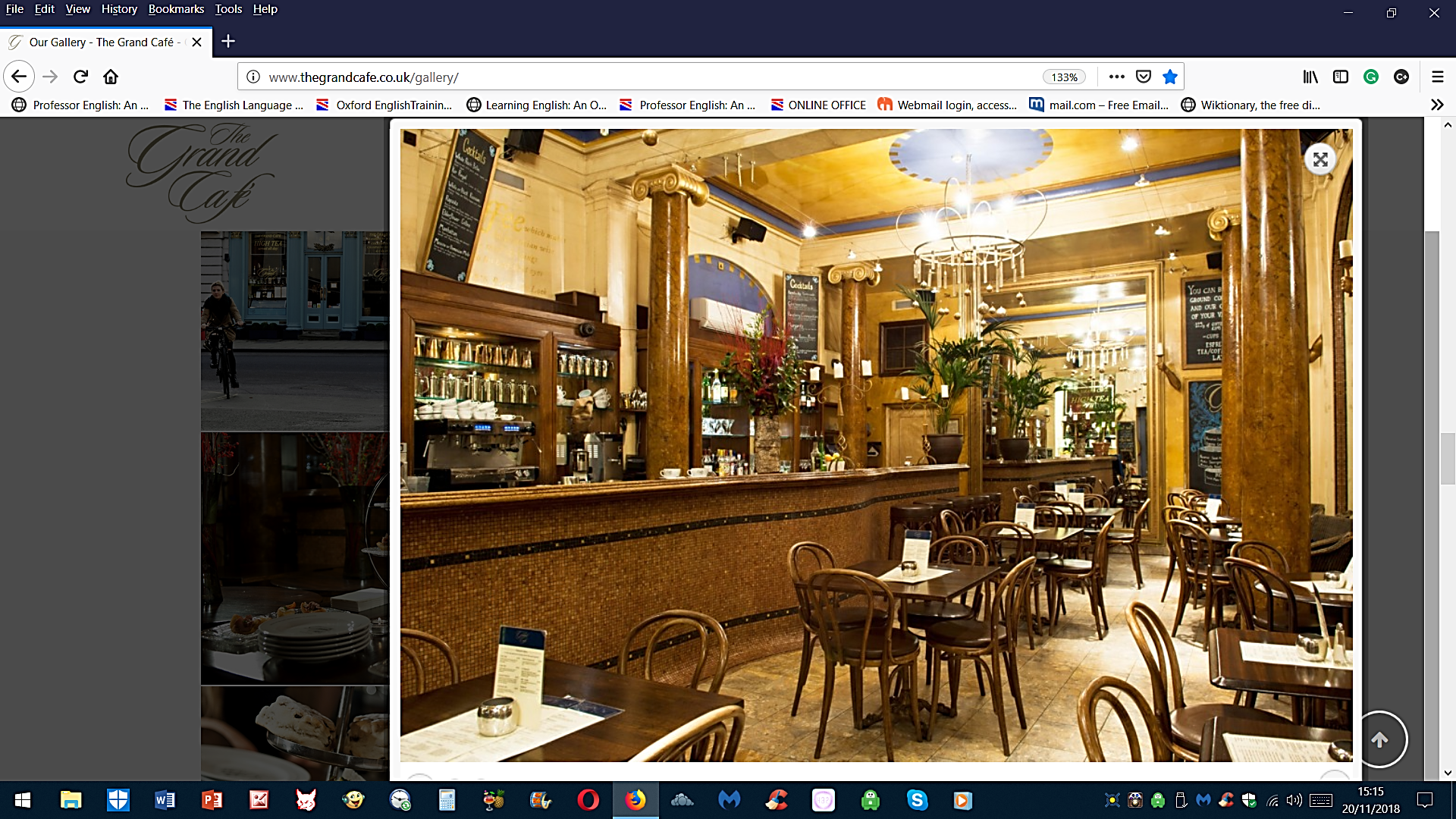